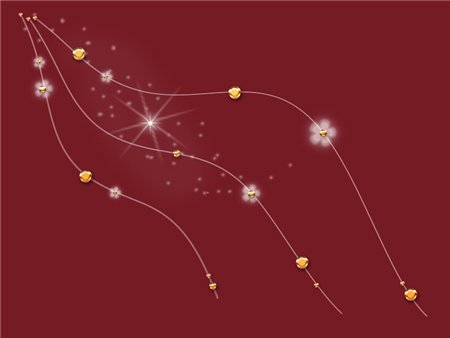 Тест
Части речи - имена
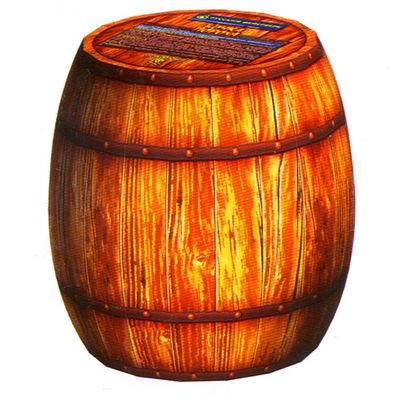 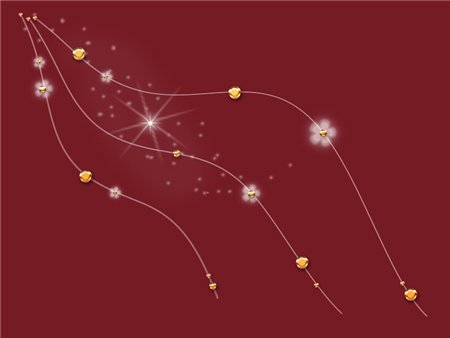 3
2
1
4
6
7
5
8
9
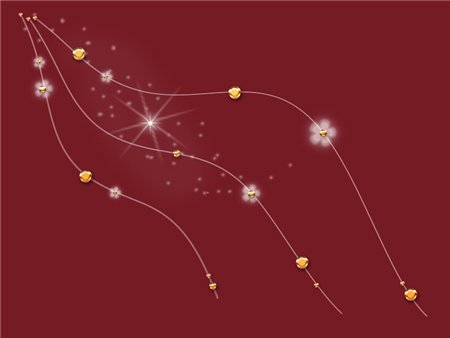 Какое слово является
 именем?
1
1)боль           3) гореть
2)бежать      4)они
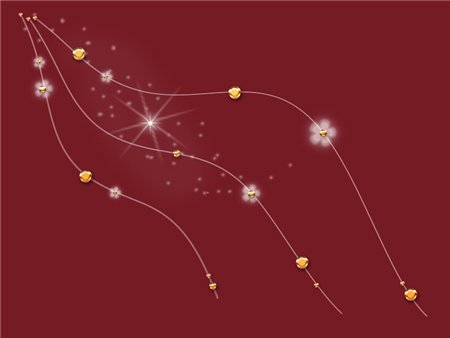 Какое имя существительное имеет форму только единственного числа
2
1)книга           3) мебель
2)куст              4)роща
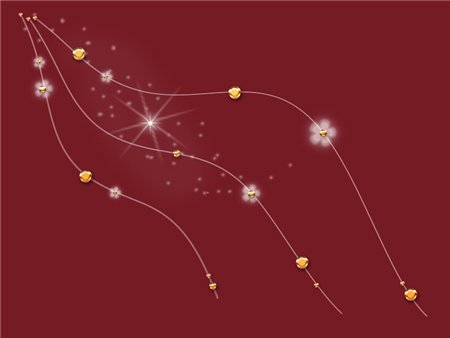 Найди имя существительное по его признакам:
 с.р., ед.ч., в пр.п.
3
1) в небе           3) о ночах
2)на траве        4)с пеной
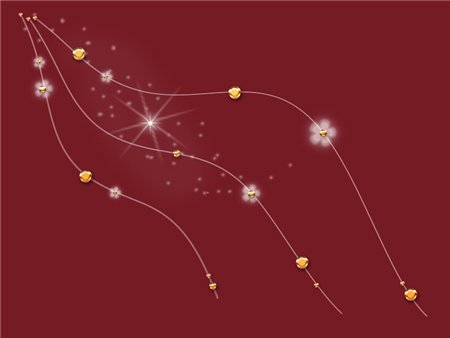 В каком слове не нужен ь
4
1) помощ_       3) доч_
2)камыш_        4)рож_
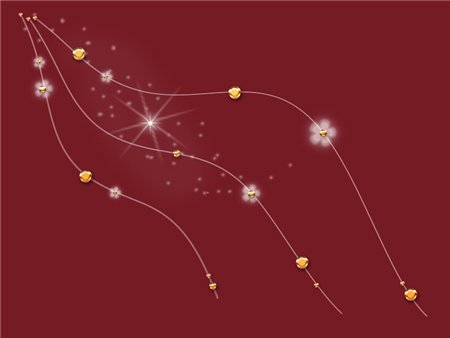 У какого имени прилагательного нельзя определить род
5
1) кислый       3) кислая
2) кислое        4) кислые
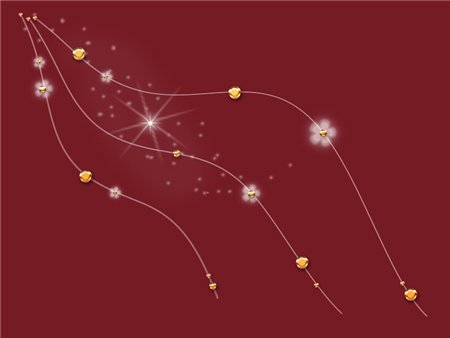 В какие имена прилагательные нужно вписать окончание 
 -ее
6
домашн__   задание
 домашн__  выпечка
 утренн__  небо
 утренн__  голоса
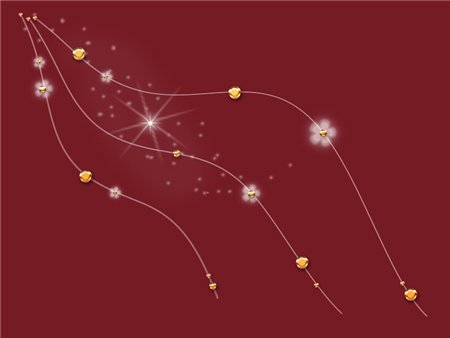 В какой строке все слова пишутся с  ь
7
мощ_ , мощ_ный, вещ_ю
 брош_, в_юнок, кон_чик
 птич_я, полноч_, портфел_чик
 руж_е, силач_, соч_ный
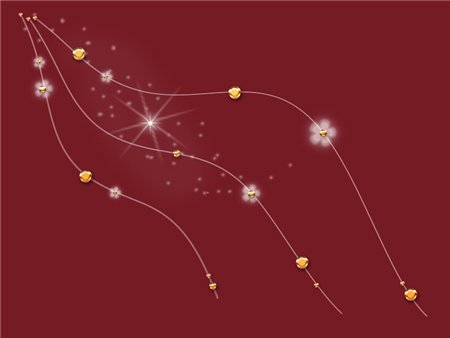 От какого слова однокоренное имя существительное женского рода в русском языке не образуется
8
1) пианист       3) мастер
2) мечтатель  4) водитель
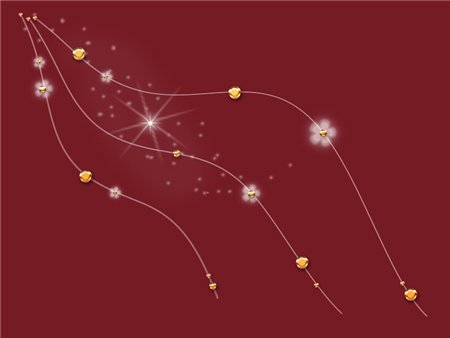 В каком падеже в предложении нет имени существительного
9
Наташа подкладывала медвежонку 
в клетку яблоки.
1) в именит.  3) в дат.
2) в винит      4) в предл.